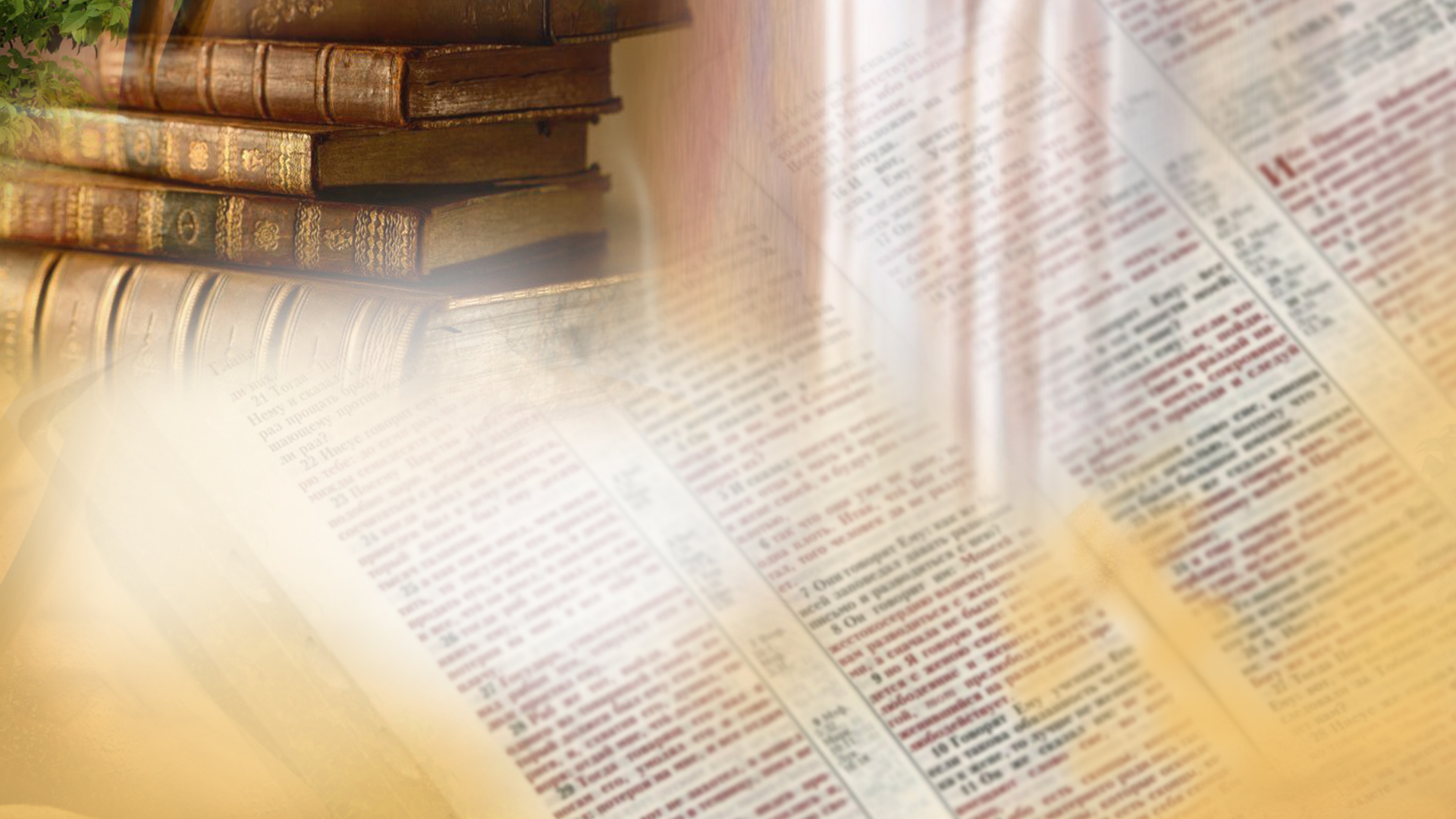 Щиро вітаємо вас!
Суботня школа
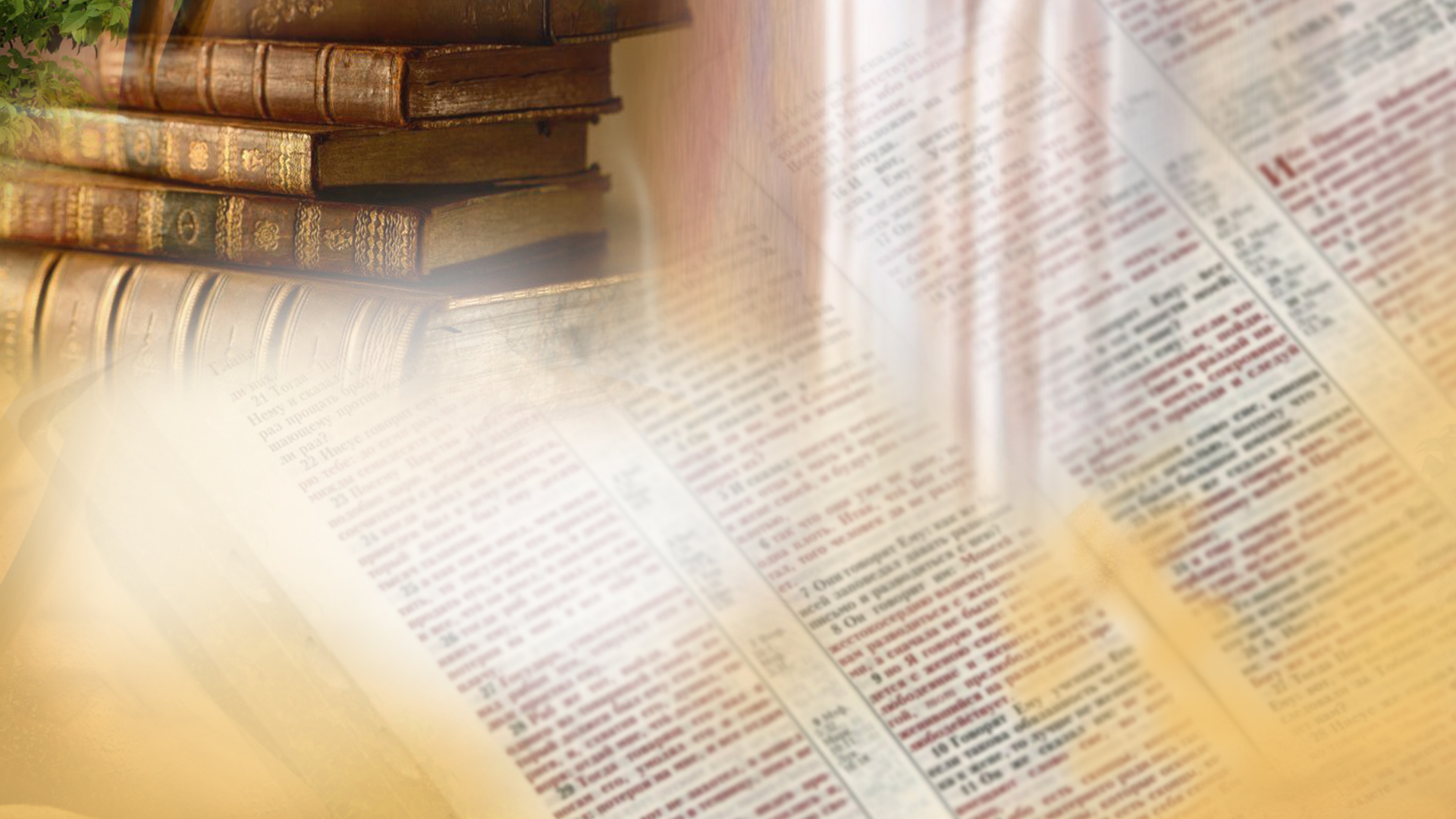 любов завіту
Братнє спілкування:
  - Як ви відчували Божу присутність минулого тижня? 
  - Як ви проявляли безумовну любов до тих, хто був поруч з вами?
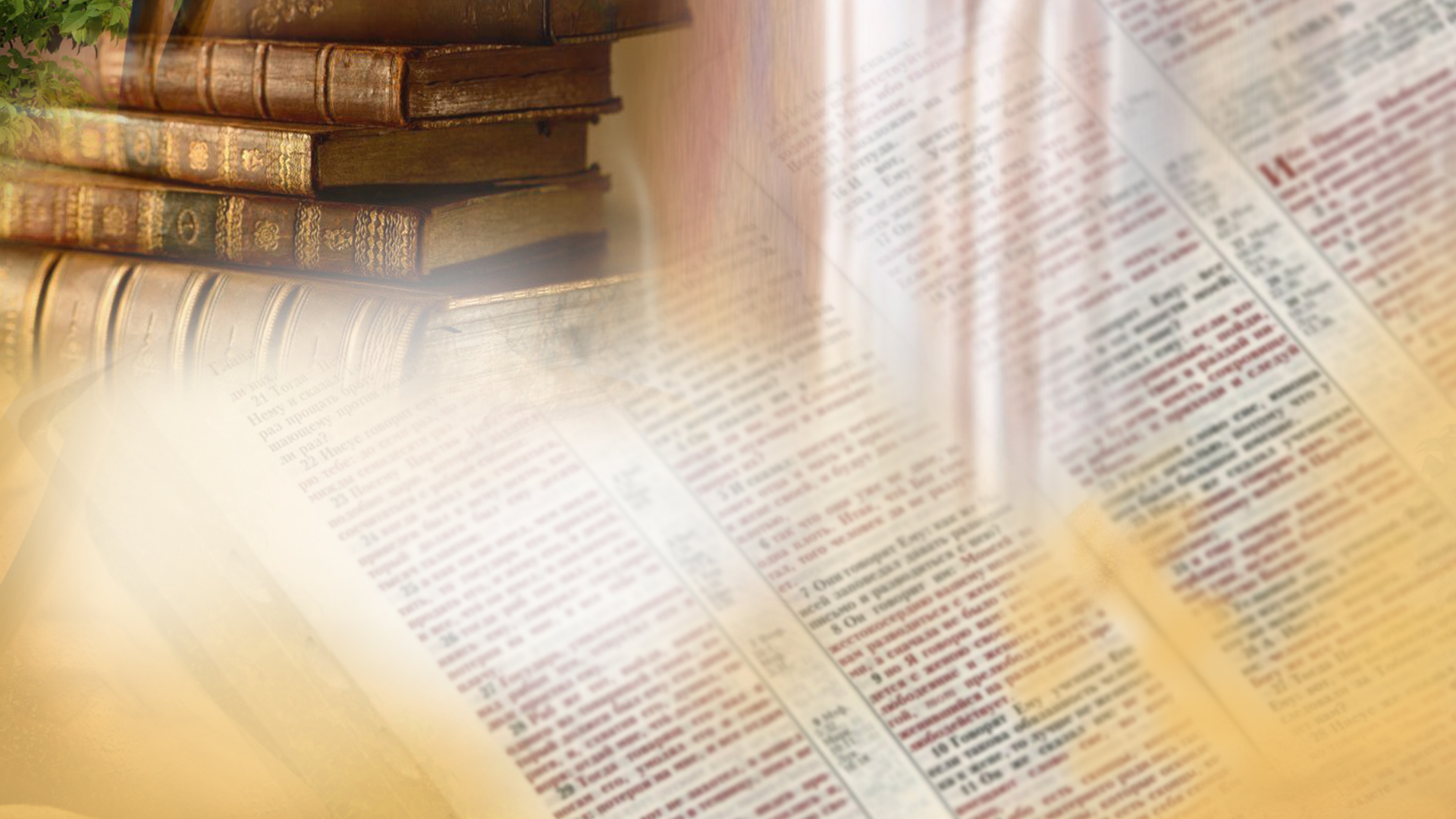 Суботня школа
Урок №3
                               Догоджати Богові
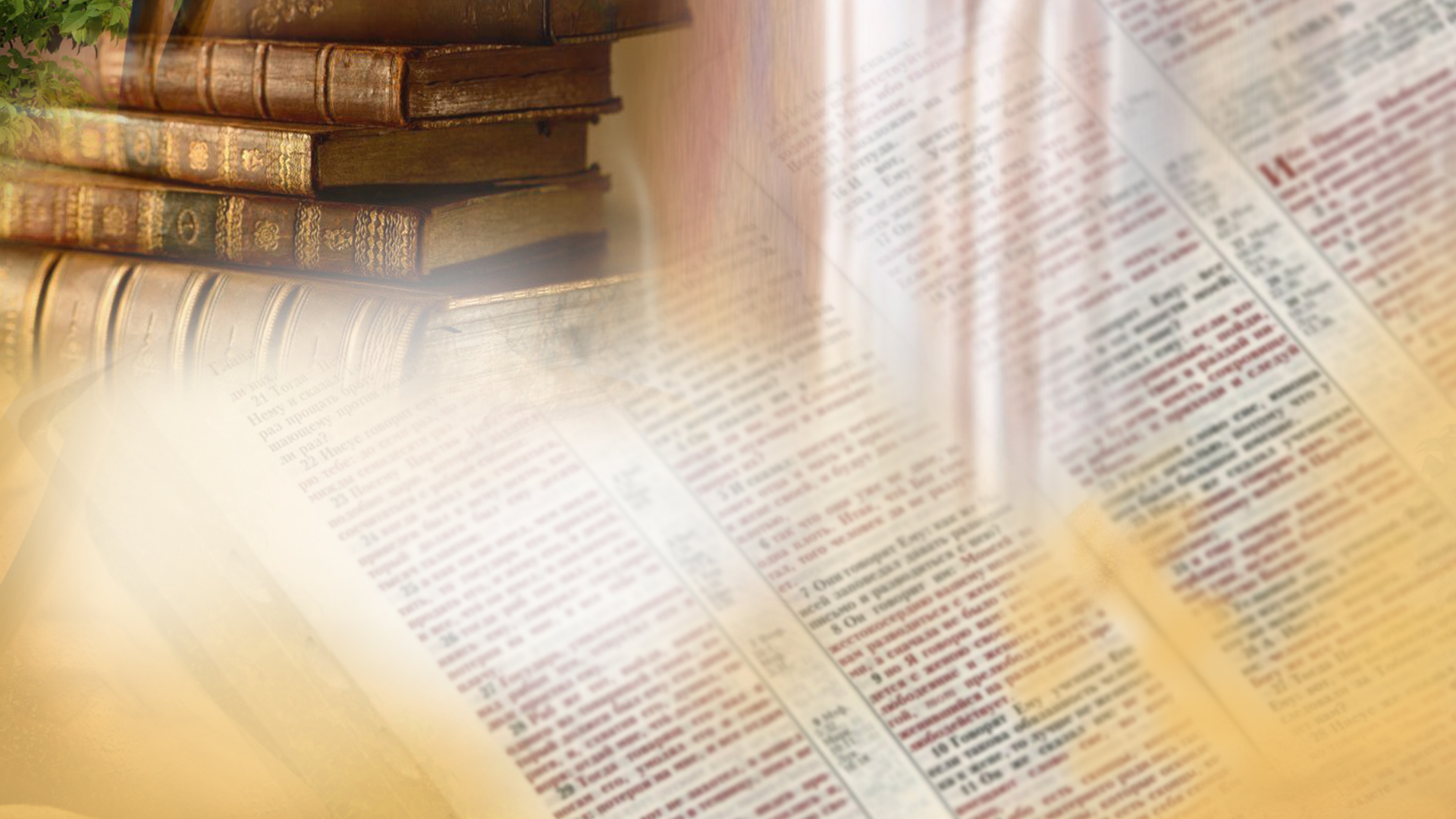 Урок №3
                                                                          Догоджати Богові
Активна підготовка:
 Як ви зазвичай дізнаєтесь, що ваші дії приносять радість іншим?
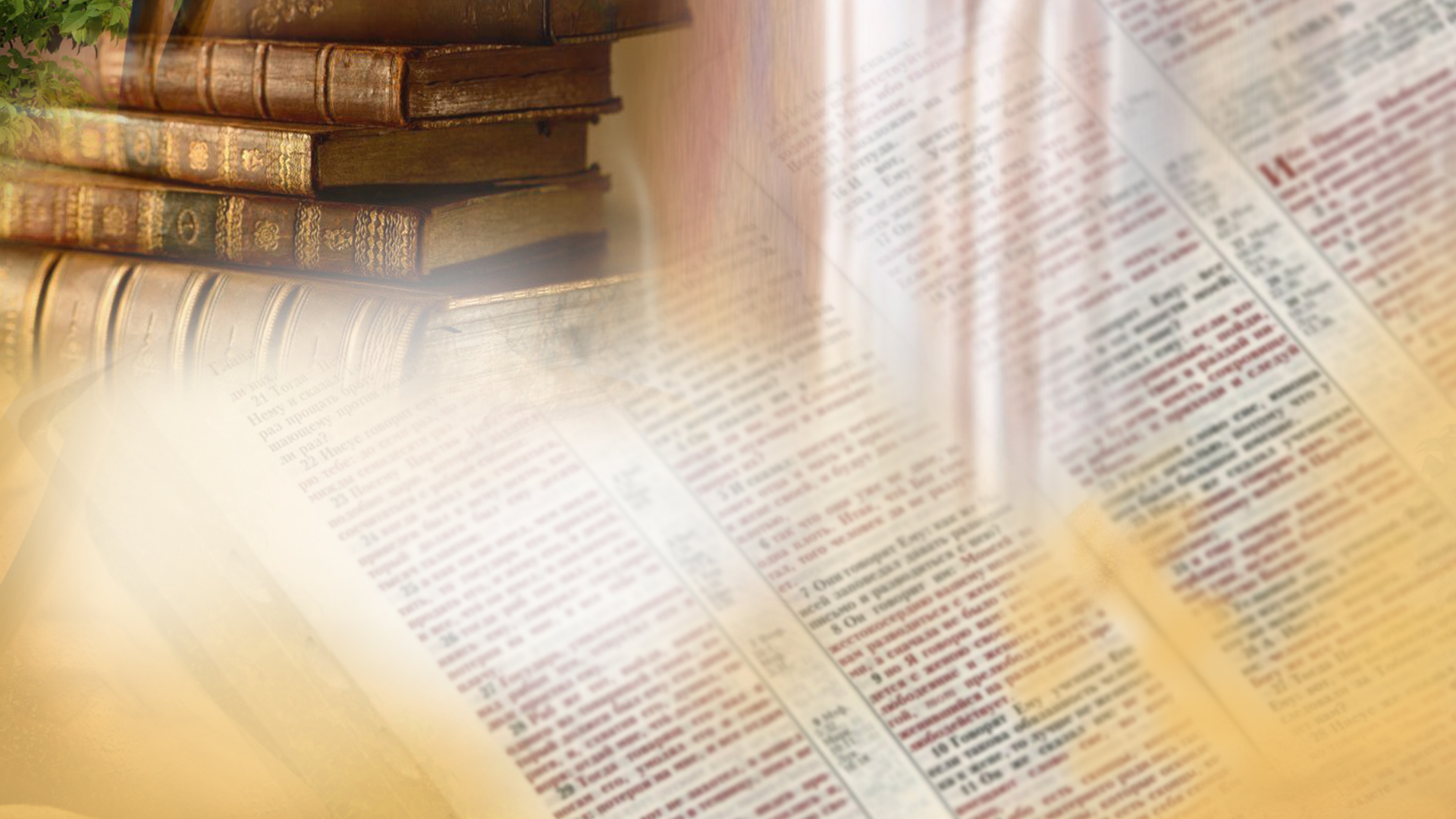 Урок №3
                                                                          Догоджати Богові
Пам’ятний вірш: 
 «Господь, твій Бог, є посеред тебе, – Всемогутній
тебе врятує! Він радітиме тобою особливою
радістю, – відновить Свою любов! Він буде тішитись тобою, як веселяться у свята» 
                                                                   Соф. 3:17
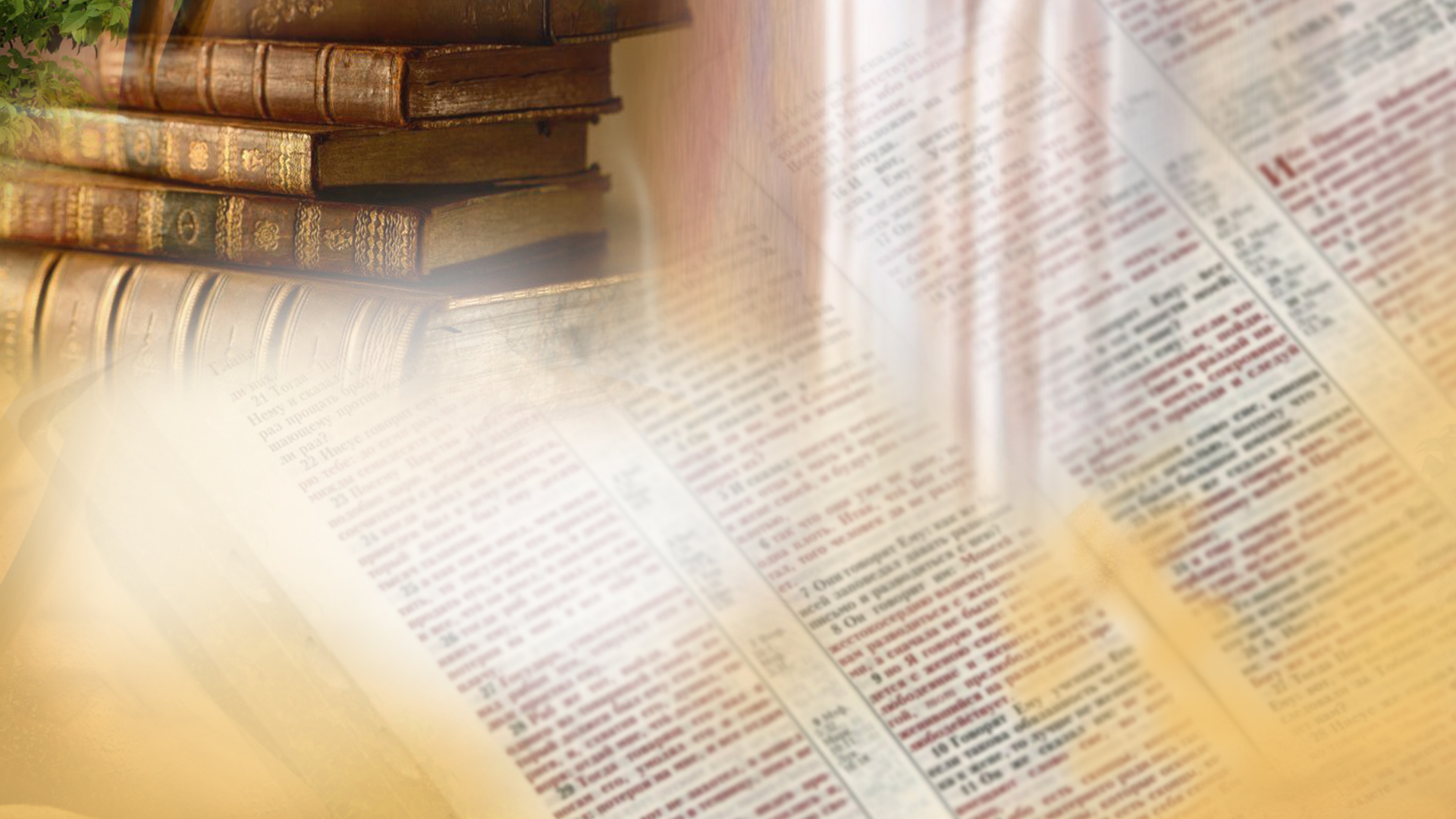 Урок №3
                                                                          Догоджати Богові
Головна думка уроку: 
Догоджати Богові – це відображати Його любов у наших вчинках.
Коли це можливо?
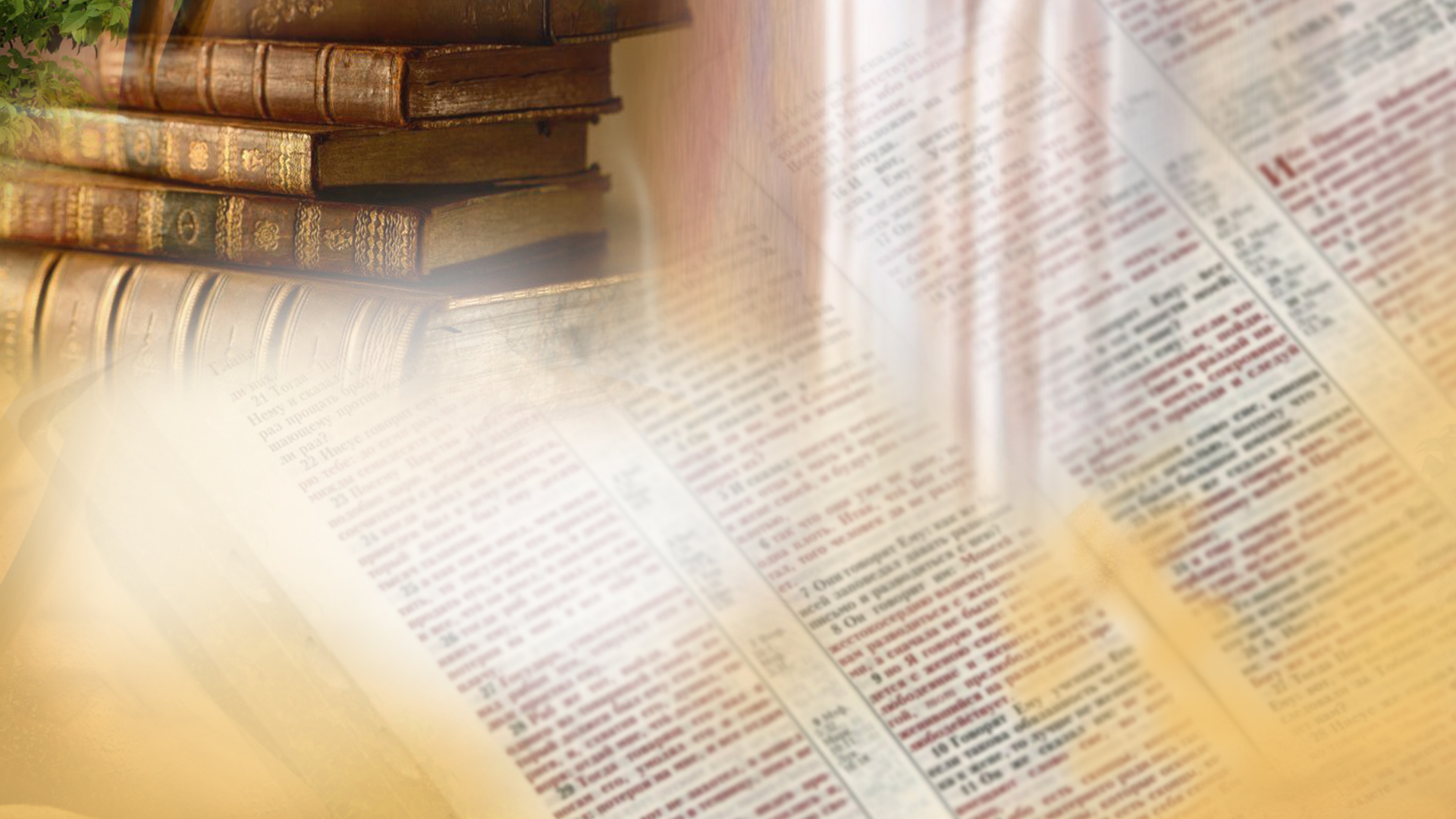 Урок №3
                                                                            Догоджати Богові
Дослідження Біблії:
 1. Про що свідчать дії батька і реакція старшого сина в притчі про блудного сина? 
                                Луки 15:11-22
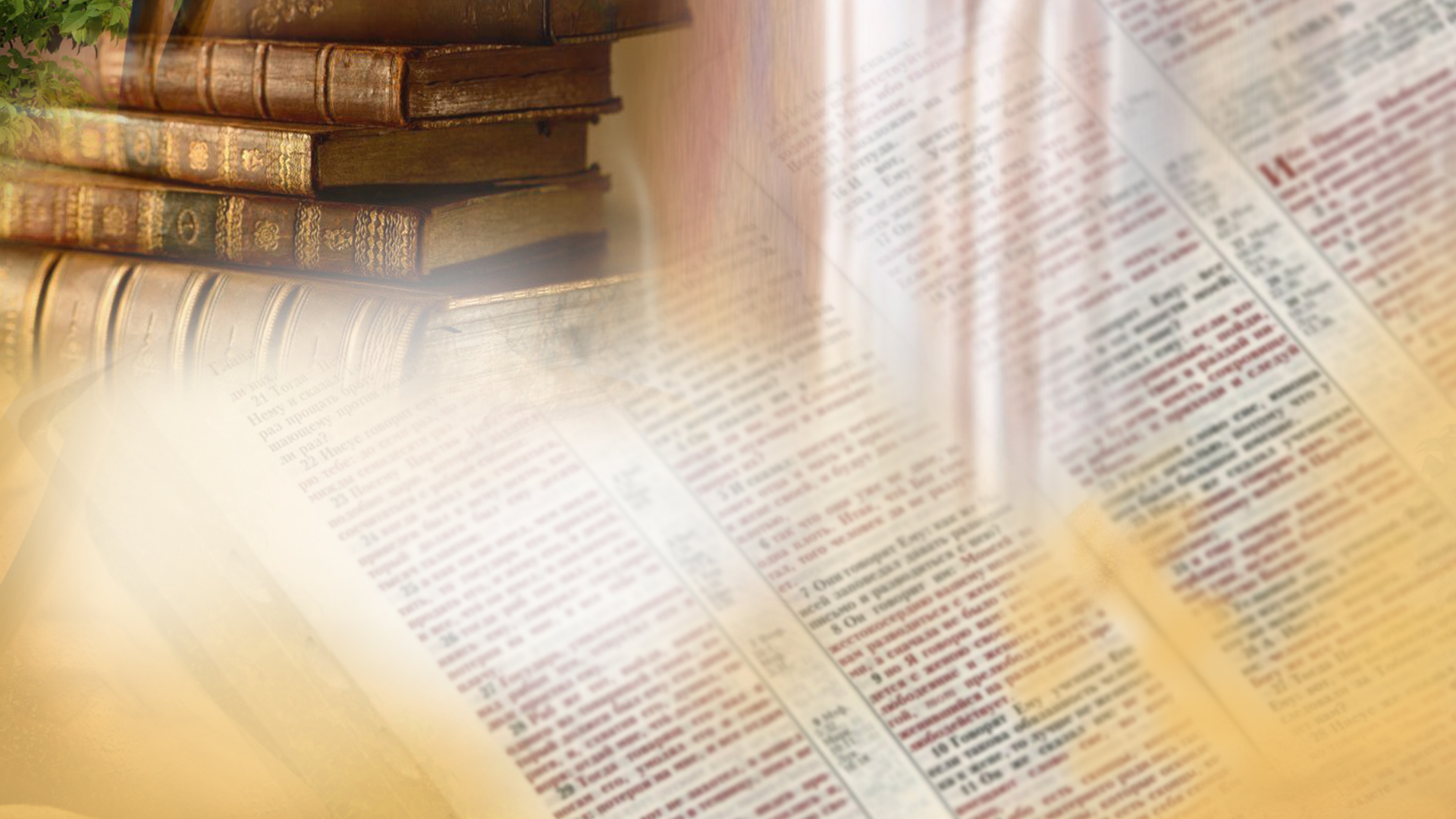 Урок №3
                                                                          Догоджати Богові
Дослідження Біблії:
 2. Що переживає Бог через викуплення і навернення Його народу? Чому так відбувається ?
                           Соф.3:17, Ефес.5:25-28
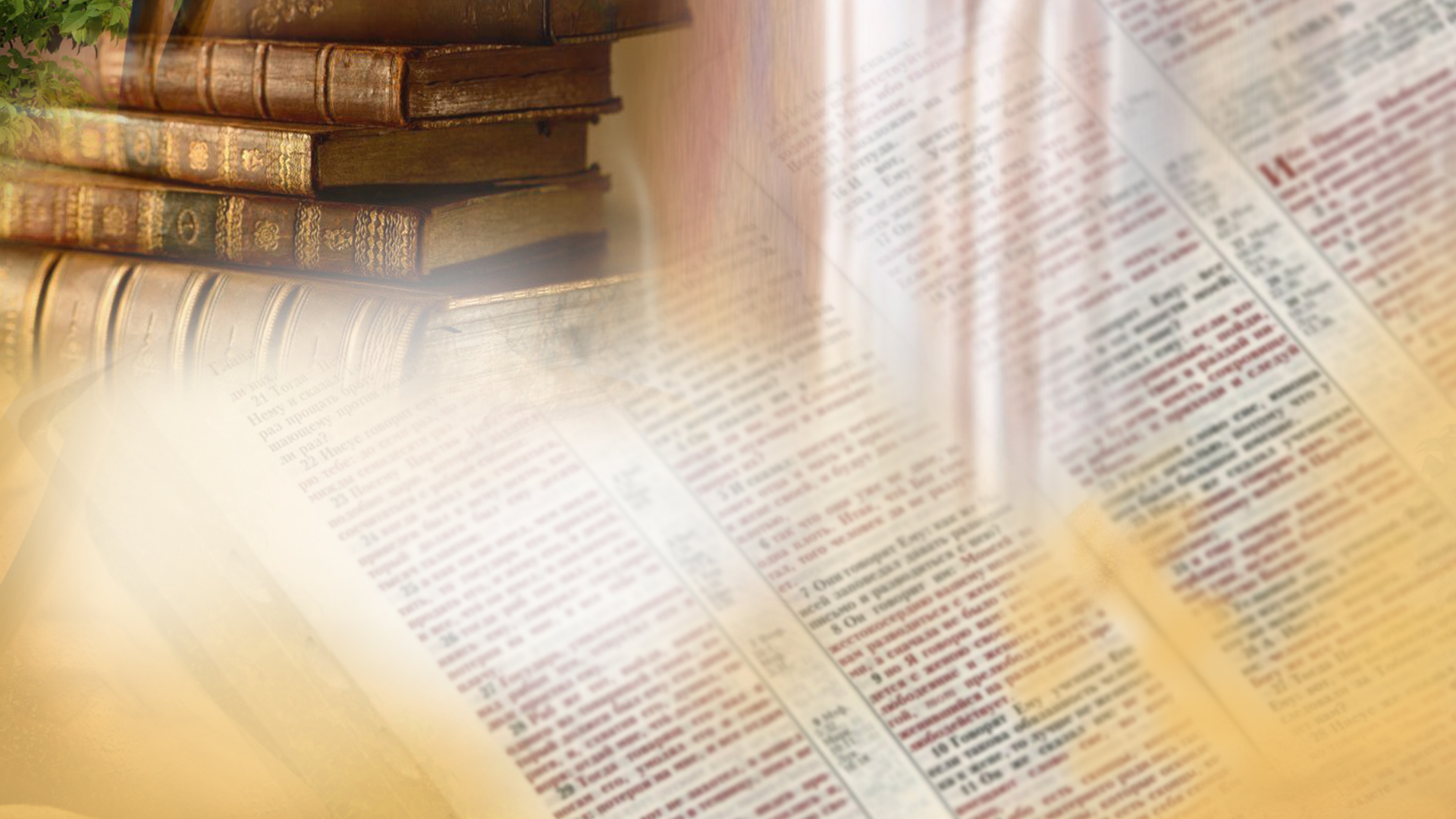 Урок №3
                                                                          Догоджати Богові
Дослідження Біблії:
 3. З чим поєднана Божа радість за Його народ?
            Ісаї 43:4, Пс. 149:4, Пр.Сол.15:8-9
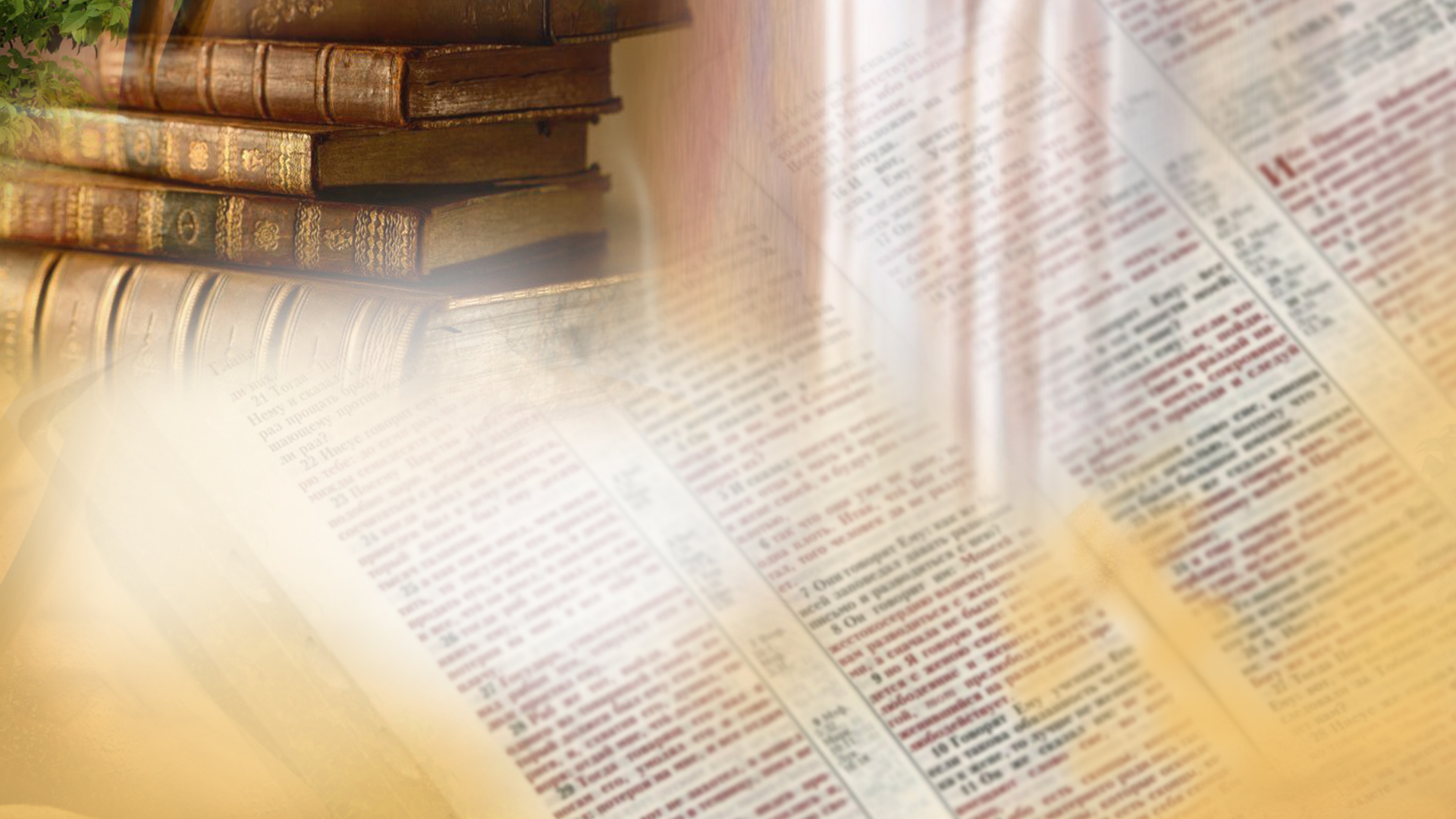 Урок №3
                                                                          Догоджати Богові
Дослідження Біблії:
 4. Як ми можемо принести радість нашому Богові? 
          Рим.8:1, 5:8; 1Петра2:4-6; Євр.11:6
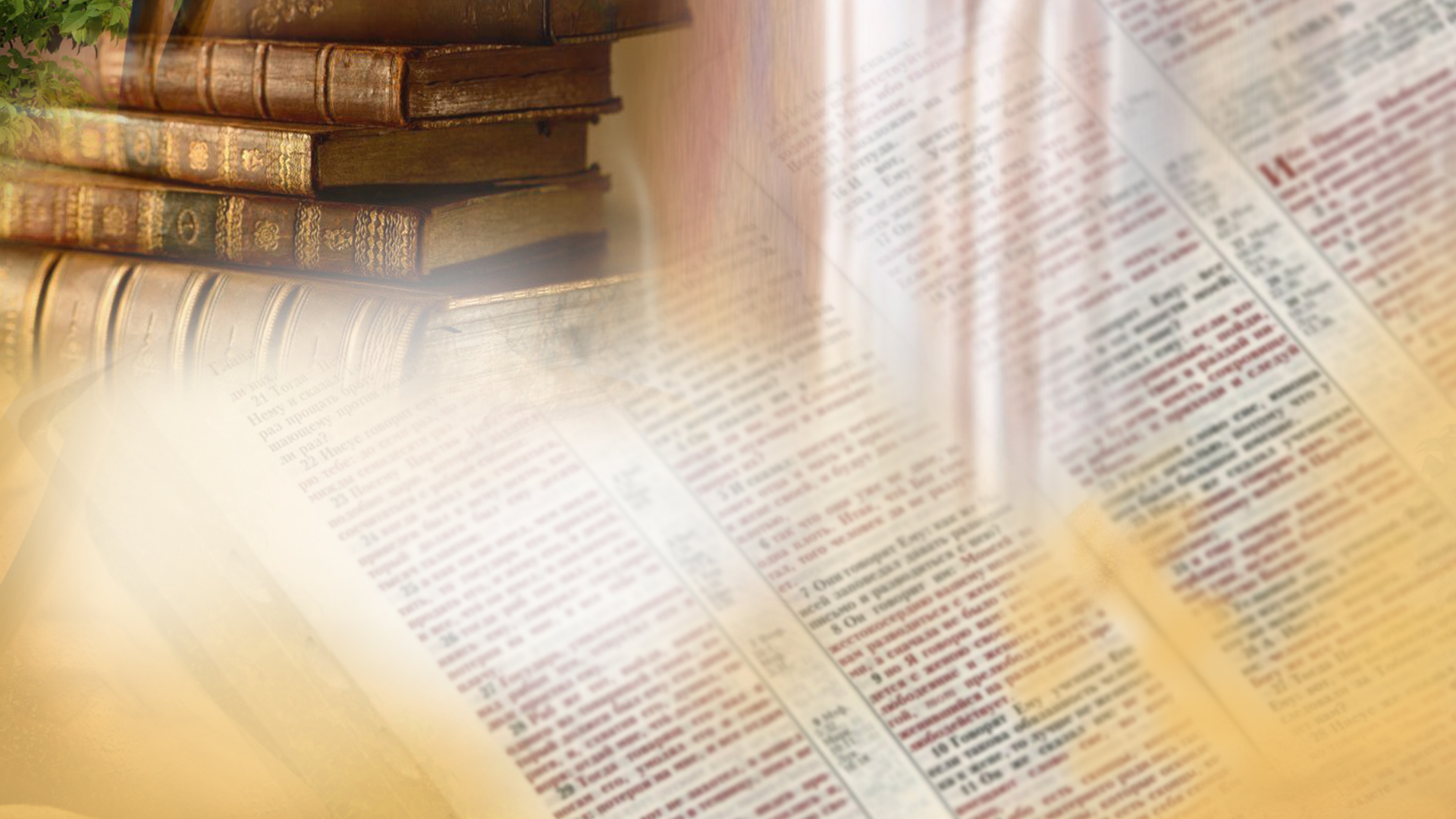 Урок №3
                                                                          Догоджати Богові
Дослідження Біблії:
 5. Що робить Бог, коли ми прагнемо Йому догодити? 
                         Марка 9:17-29
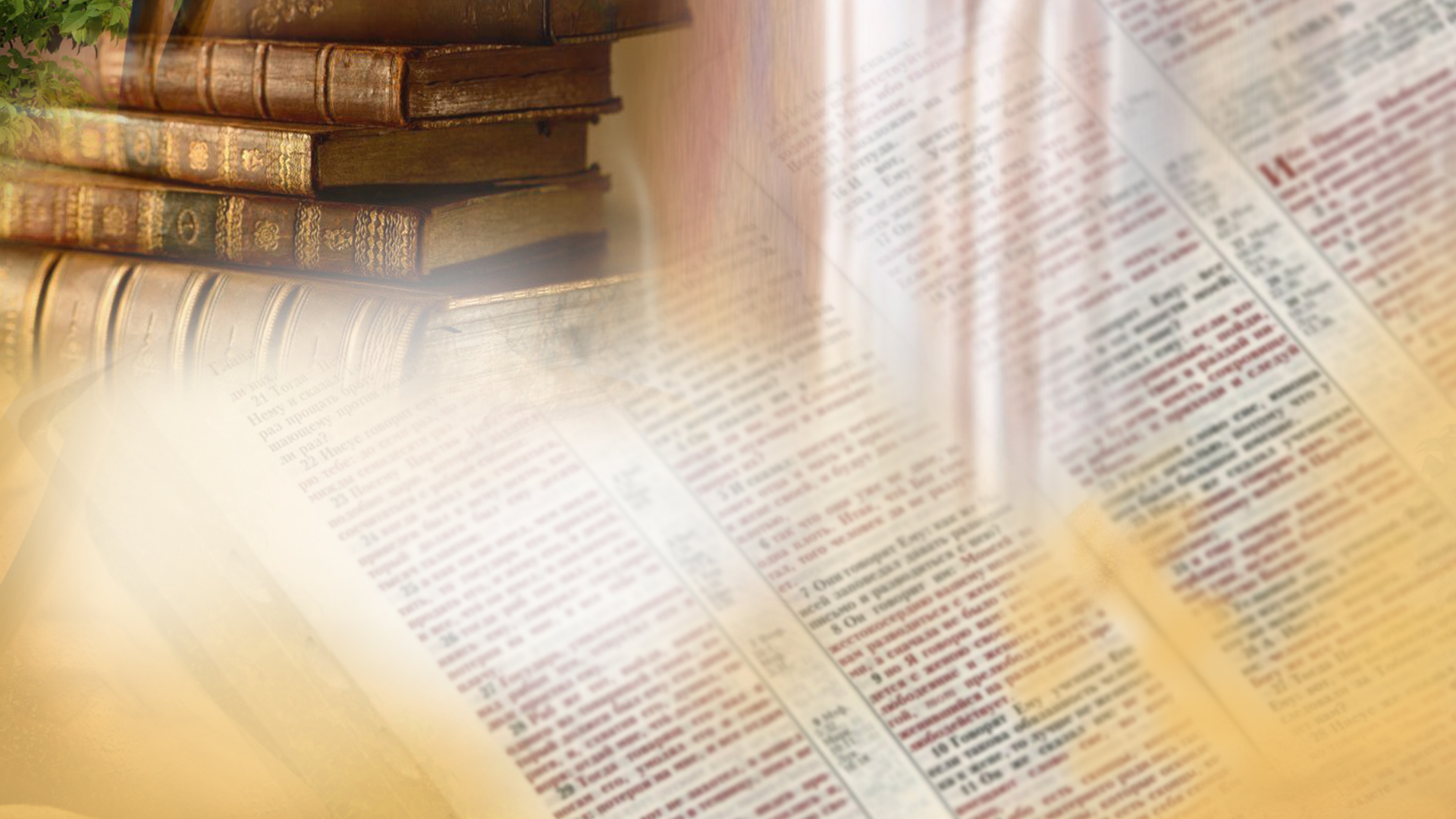 Урок №3
                                                                            Догоджати Богові
Актуальність: 
  Якщо Бог любить праведних і грішних, який сенс Йому догоджати?
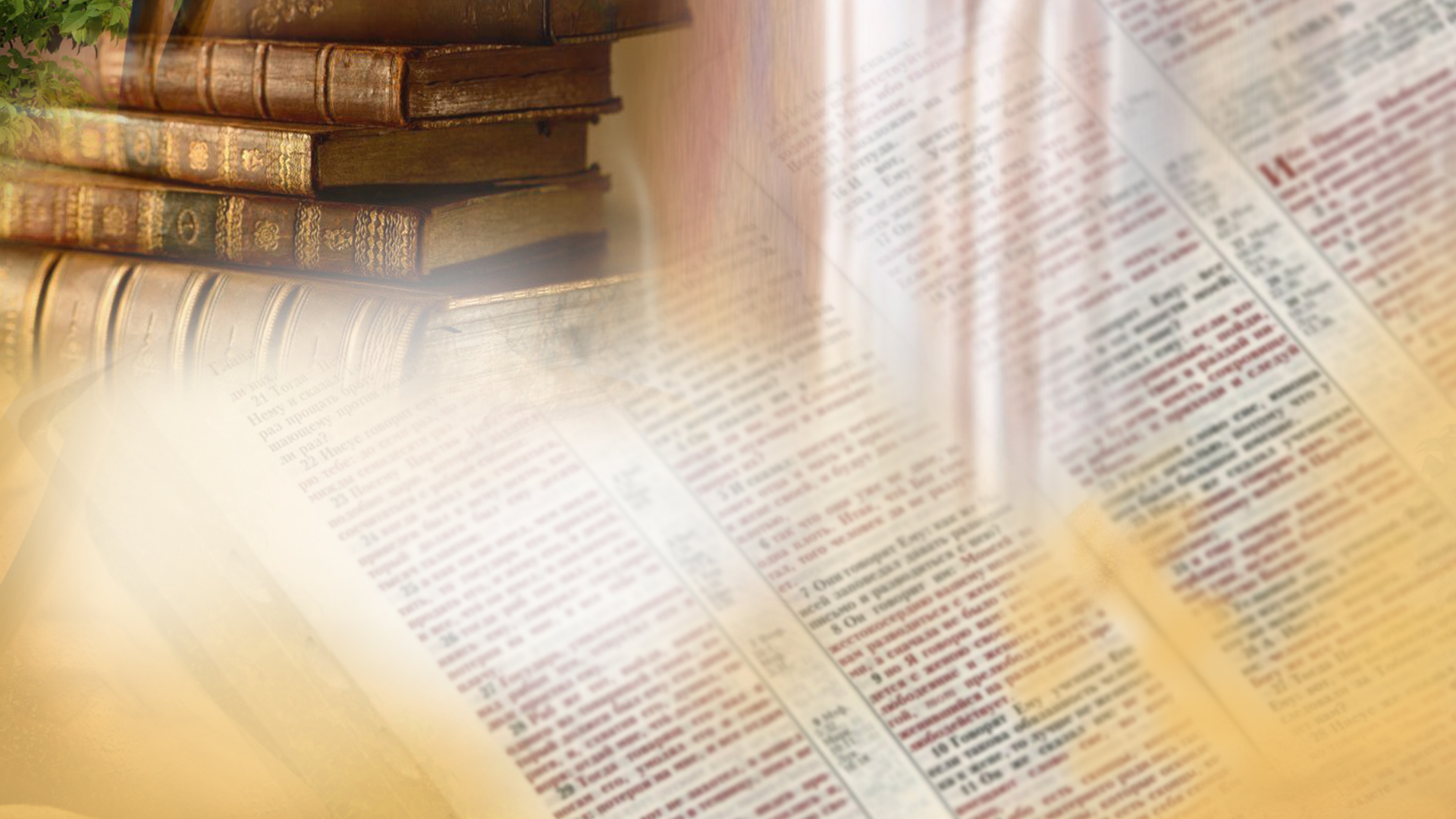 Урок №3
                                                                           Догоджати Богові
Практичне застосування:
   Що ви можете робити, аби цінувати людей, які навколо вас так, як цінує їх Бог?
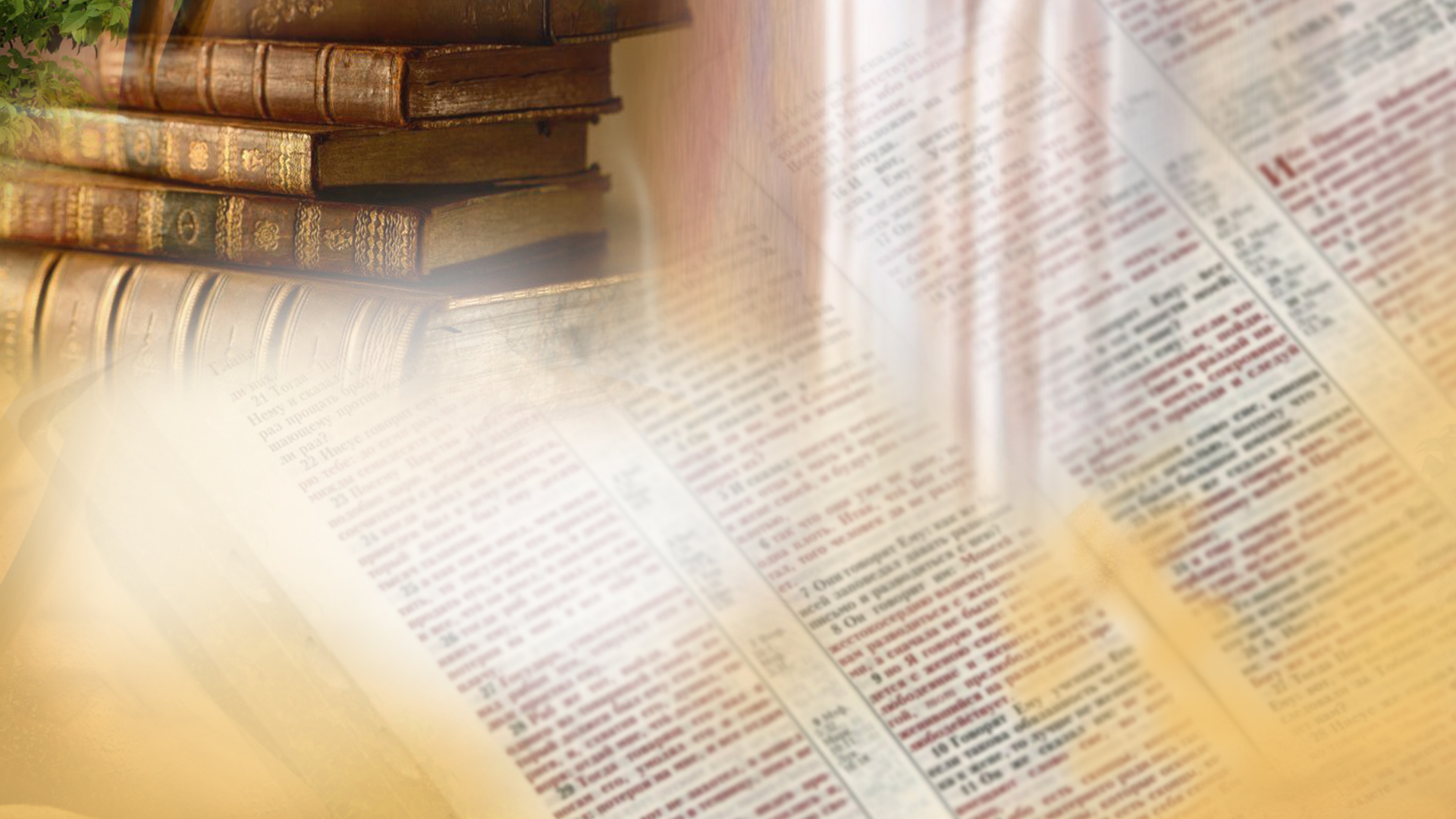 Урок №3
                                                                           Догоджати Богові
Висновок:
 Ті, хто любить Бога, захочуть знати, як догодити Йому.
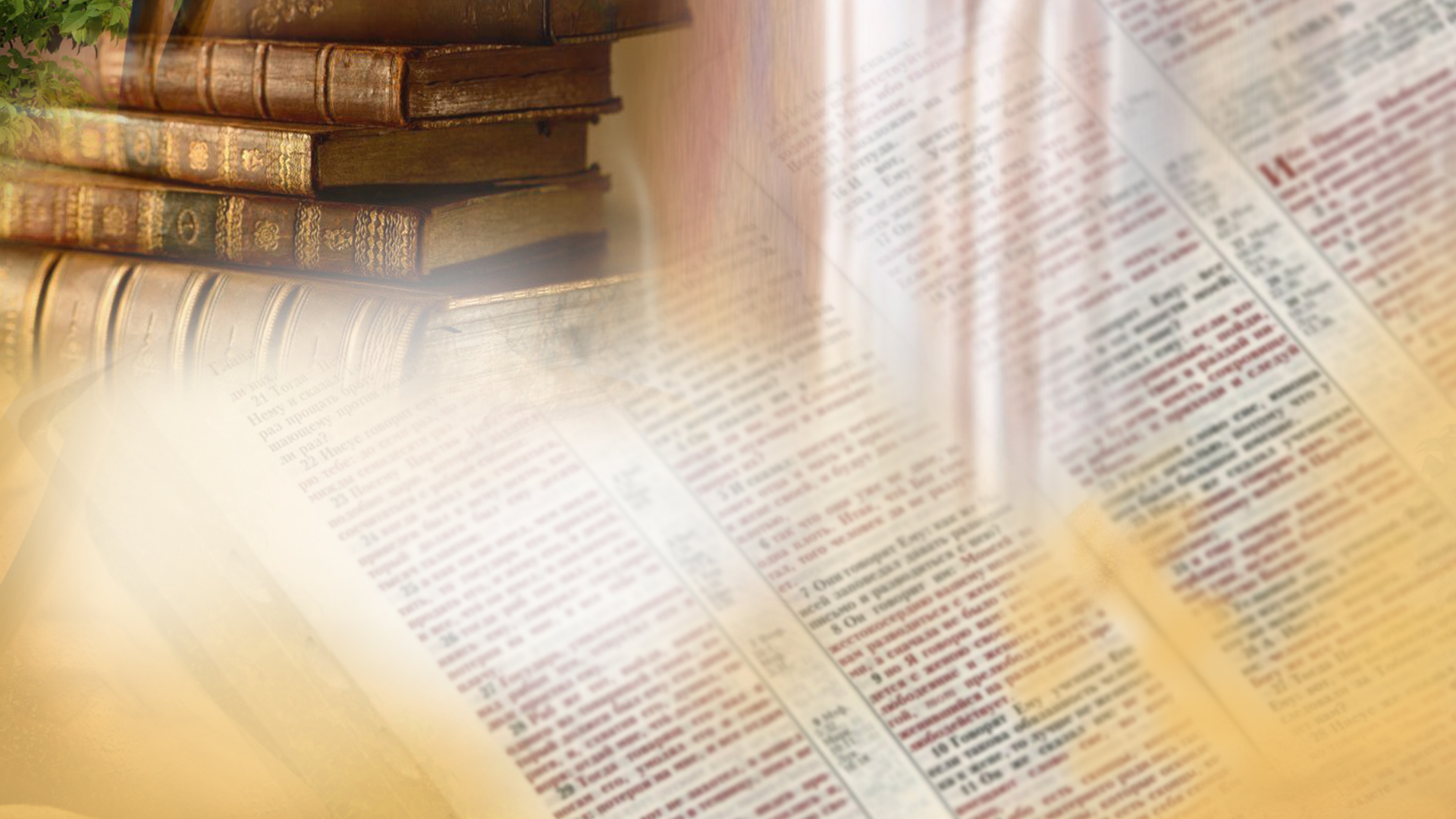 Урок №3
                                                                           Догоджати Богові
Домашнє завдання: 
 Протягом тижня виконайте одну дію, яка, на вашу думку, може догодити Богові, в ставленні до вашого оточення. Поділіться вашим досвідом у класі на наступному уроці.